Know REST for the Query
An introduction to REST for SharePoint 2013
Eric J Oszakiewski, MCTS, MS, MCPS
Agenda
What is REST?
SharePoint 2013 REST
SharePoint REST endpoint URI structure
Navigating the SharePoint REST data structure
Working with Lists and List Items
Working with Folders and Files
Leveraging permissions using REST
Q & A
About Me
SharePoint/.Net Developer for General Motors
MCTS – SharePoint 2010 Application Development
Building on SharePoint since 2007 (WSS 2.0)
Started programming in 1982 on IBM 3090 mainframe
What is REST?
REpresentational State Transfer
Stateless architecture that exploits HTTP and XML using common web operations (GET, POST, PUT, DELETE)
Introduced and defined in 2000 by Roy Fielding, developed by the W3C Technical Architecture Group in parallel with HTTP 1.1.
Can support large numbers of components and interactions
Very simple to implement
Platform independent
What is REST?
Components of REST:
Base URI (http://sharepoint.com/site)
Media type (JSON, Atom, XML)
Standard HTTP methods (GET, POST, PUT, DELETE)
No official standard for RESTful web APIs, because REST is an architectural style, not a protocol.
SharePoint 2013 REST
Remotely interact with SharePoint sites
Open Data Protocol (OData) standard, which corresponds to the desired client object model API
Ex: List.GetByTitle(ListName) looks likehttp://server/site/_api/web/lists/getbytitle(‘listname’)
client.svc web service in SharePoint handles the HTTP request
Result is returned in either JSON (JavaScript Object Notation) or Atom.
SharePoint 2013 REST
SharePoint 2013 REST
REST allows typical CRUD operations:
Read a resource: GET
Create or update a resource: POST
Update or insert a resource: PUT
Delete a resource: DELETE
SharePoint REST endpoint URI structure
URI closely mimics the API in the SharePoint COM
To access a site collection:
http://server/site/_api/site
To access a specific site (web):
http://server/site/_api/web
Starting with this, you can “walk” the object model
/_vti_bin/client.svc or /_api?
Navigating the SharePoint REST data structure
Examples:
_api/Web/Lists – retrieve all lists on a site
_api/Web/Lists/getByTitle(‘widgets’) – get info on the Widgets list
_api/Web/Lists(guid‘abcd1234-dc6d-434b-bedf-046ad626bd0e') – get info on a list by using GUID
_api/Web/Lists/getByTitle(‘widgets’)/Items – See all items in the Tasks list
_api/Web/Lists/getByTitle(‘widgets’)/Items(2) – See the 2nd item in the Tasks list
Navigating the SharePoint REST data structure
Walk the object model
DEMO
Navigating the SharePoint REST data structure
Filtering (OData)
_api/Web/Lists/getByTitle(‘widgets’)/Items?$select=Title – See only titles of all items in the Tasks list
_api/Web/Lists/getByTitle(‘widgets’)/Items(2)?$select=Title – See the title of the 2nd item in the Tasks list
_api/Web/Lists/getByTitle(‘widgets’)/Items?$filter=startsWith(Title, ‘R’) – See all items in the Task list where the Title starts with an R
_api/Web/Lists/getByTitle(‘widgets’)/Items?$filter=startsWith(Title, ‘C’) &$select=Title – See only the title of all items in the Task list where the Title starts with a C
_api/web/lists/getByTitle(‘widgets’)/items?$top=10 – Return only the first 10 items
_api/web/lists/getByTitle(‘widgets’)/items?$orderby=Created desc – returns all list items in date order by newest record
Navigating the SharePoint REST data structure
Converting to JSON
http://sp2013/_api/Web/Lists/getByTitle('Category%20Type')/Items?$filter=startswith(Title, ‘R’)&$select=Title
Add header
Accept: application/json;odata=verbose
Results will be in JSON format
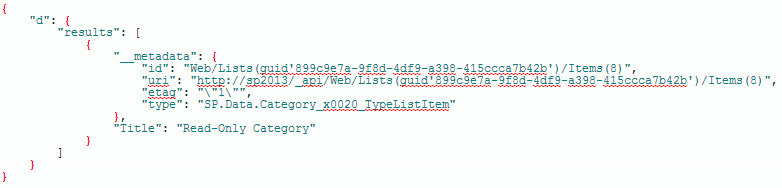 Navigating the SharePoint REST data structure
Filtering
DEMO
Working with Lists and List Items
Creating list item
Two methods of enforcing request security
Add FormDigestValue to query
/_api/contextinfo (POST)
Look for FormDigestValue
Copy entire value to use in building POST query



Use "X-RequestDigest": $("#__REQUESTDIGEST").val()
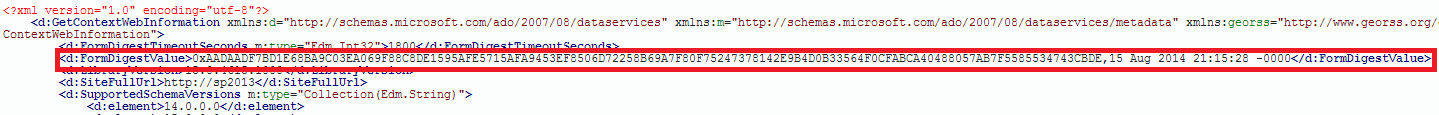 Working with Lists and List Items
Begin with POST URL
http://sp2013/_api/Web/Lists/getByTitle('Category%20Type')/Items
Add 3 headers
Accept: application/json;odata=verbose
content-type: application/json;odata=verbose
X-RequestDigest: Form Digest Value you just copied
Request Body
{'__metadata':{'type':'SP.Data.Category_x0020_TypeListItem'},'Title':‘My Category'}
Working with Lists and List Items
Request Body – __metadata { ‘type’}
GET http://sp2013/_api/Web/Lists/getByTitle('Category%20Type')/Items - Look for category term of other similar list items to get type
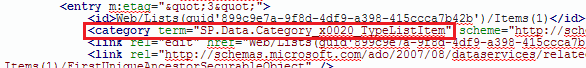 Working with Lists and List Items
Creating list item
DEMO
Working with Lists and List Items
Updating list item
Begin with POST URL
http://sp2013/_api/Web/Lists/getByTitle('Category%20Type')/Items(9)
Added item ID (important!)
Add 5 headers
X-HTTP-Method:MERGE
If-Match: *
accept: application/json;odata=verbose
content-type: application/json;odata=verbose
X-RequestDigest: Form Digest Value you copied
Request Body
{'__metadata':{'type':'SP.Data.Category_x0020_TypeListItem'},'Title':'Category X'}
Working with Lists and List Items
Updating list item – additional headers
X-HTTP-Method:MERGE is required when updating list item info
If-Match: * used in conditional circumstances, such as updating list items!
* = if data is found, proceed with operation
Conditional Method (read more at 
www.w3.org Protocols/rfc2616/rfc2616-sec14.html
Working with Lists and List Items
Updating list item
DEMO
Working with Lists and List Items
Deleting list item
Begin with POST URL
http://sp2013/_api/Web/Lists/getByTitle('Category%20Type')/Items(9)
Added item ID (important!)
Add 3 headers
X-HTTP-Method:DELETE
If-Match: *
X-RequestDigest: Form Digest Value you copied
No request body is needed since we’re deleting something
Working with Lists and List Items
Deleting list item
DEMO
Working with Folders and Files
GET /_api/Web/GetFolderByServerRelativeUrl(‘/doclibrary’)
Will return data about the selected library
Creating a folder (POST)
/_api/web/folders
3 Headers
X-RequestDigest: copied value
accept: application/json;odata=verbose
content-type: application/json;odata=verbose
Request body
{'__metadata':{'type':'SP.Folder'},‘ServerRelativeUrl':‘/Shared Documents/Another Folder'}
Working with Folders and Files
Request Body – Server Relative Url
_api/web/folders
Locate desired folder and find ServerRelativeUrl element
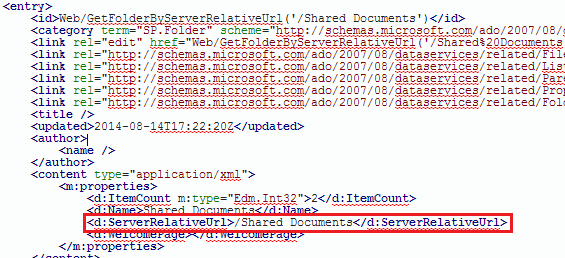 Working with Folders and Files
Files
GET _api/web/GetFolderByServerRelativeUrl('/Folder Name')/Files – get all files in the chosen folder
Specific file: GET _api/web/GetFolderByServerRelativeUrl('/Folder Name')/Files('file name')/$value
Will return the data contained in the file (if possible)	
_api/web/GetFileByServerRelativeUrl('/Folder Name/file name')/$value
Working with Folders and Files
Create a File in a folder
POST
 _api/web/GetFolderByServerRelativeUrl('/Folder Name')/Files/add(url=‘filename.ext’,overwrite=true)
Request Body
Whatever goes in the file
1 Header
X-RequestDigest: copied value
Working with Folders and Files
Creating a file in a folder
DEMO
Leveraging Permissions
Desired Group
Target Role Definition
Break Inheritance
Alter Group Role
Check Permissions
Customizing List Permissions
GET /_api/web/sitegroups/getbyname(‘GroupName’)/id
Will return the ID of this group
GET /_api/web/roledefinitions/getbyname(‘Contribute’)/id
Will return the ID of the desired role
POST /_api/web/lists/getbytitle(‘Category Type’)/breakroleinheritance(true)
Will do exactly that
Requires X-RequestDigest in header
POST /_api/web/lists/getbytitle(‘Category Type’)/roleassignments/getbyprincipalid(groupid)
Removes existing permission for this group
Requires X-RequestDigest and X-HTTP-Method: DELETE in header
POST /_api/web/lists/getbytitle(‘Category Type’)/roleassignments/addroleassignment(principalid=groupid,roledefid=roleid)
Sets desired permission on chosen group
Requires only X-RequestDigest in header
Working with Folders and Files
Checking Permissions
DEMO
Summary
SharePoint 2013 REST overview & structure
Navigated the SharePoint REST data structure
Working with Lists and List Items
Working with Folders and Files
Leveraging permissions using REST
Questions?
Thank you!
MSDN References
Get started with SharePoint 2013 RESThttp://eoszak.me/sharepointeric
Working with Lists and List Items in REST
Working with Folders and Files in REST
SharePoint REST endpoint URI structure
OData query operators supported in SharePoint's REST
Navigating the SharePoint REST data structure
Set custom permissions on a list using REST
Complete basic operations using SharePoint REST
Email: eric@oszakiewski.net |Web: http://oszak.com |Twitter: @eoszak